Astrofyzika
Slunce a hvězdyGalaxie a vývoj vesmíru Výzkum vesmíru




Centrum pro virtuální a moderní metody a formy vzdělávání na Obchodní akademii T.G. Masaryka, Kostelec nad Orlicí
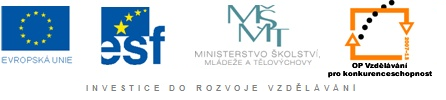 1
Slunce
Slunce =  hvězda průměrné velikosti 
-  poloha v naší Galaxii není nijak výjimečná
-  nejbližší hvězdou
-  od Země vzdálena asi 150 milionů km = 1AU (astronomická jednotka)
teplota na povrchu 5 700 K
teplota jádra je asi 15 000 000 K
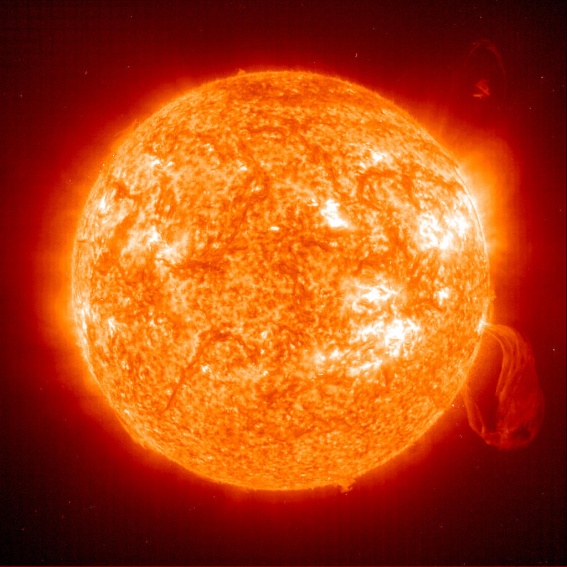 2
Slunce
hmotnost 1,989 × 1030 kg
průměr 1 400 000 km (průměr Země je 12 756 km)
	           je přibližně 1,3 milionkrát větší než Země
-  doba otočení kolem osy 	25 dní rovník   	     36 dní póly
-  chemické složení H 92,1 %, He 7,8 %, O 0,061 %,   C 0,03 %
3
Slunce
-   každou sekundu se přibližně 700 mil. tun H  přemění na 695 mil. tun He a zbylých 5 mil. tun hmotnosti se přemění na energii (96 % elektromagnetické záření, 4 % odnášejí elektronová neutrina)
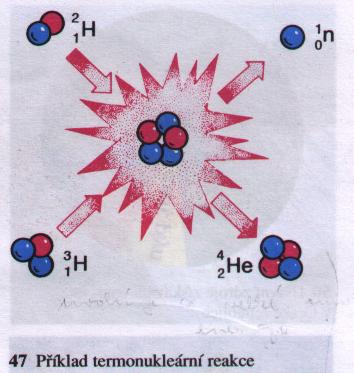 4
Atmosféra Slunce
Sluneční atmosféru můžeme podle fyzikálních vlastností rozdělit na tři vrstvy:

 fotosféra
 chromosféra
 koróna
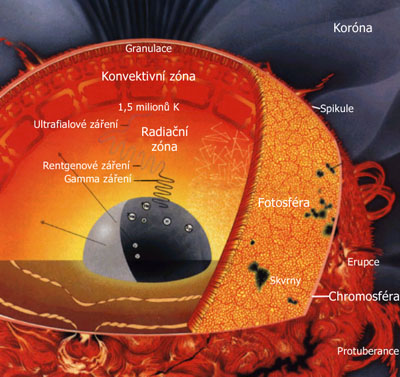 5
Atmosféra Slunce
Fotosféra
vnější vrstva, ze které přichází viditelné záření,
	její tloušťka je asi 300 km
tato vrstva má na své spodní hranici teplotu přibližně 5 700 K
typickými útvary ve fotosféře jsou sluneční skvrny
z fotosféry jsou vyvrhovány protuberance = výtrysk plazmatu desítky tisíc km nad povrch
6
Atmosféra Slunce
Sluneční skvrna
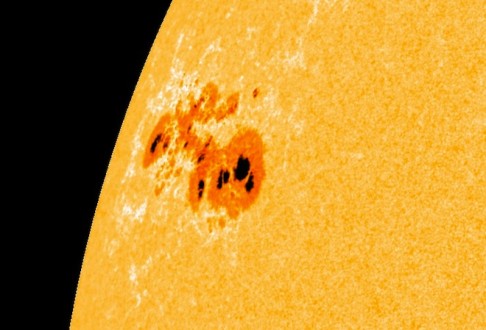 Protuberance
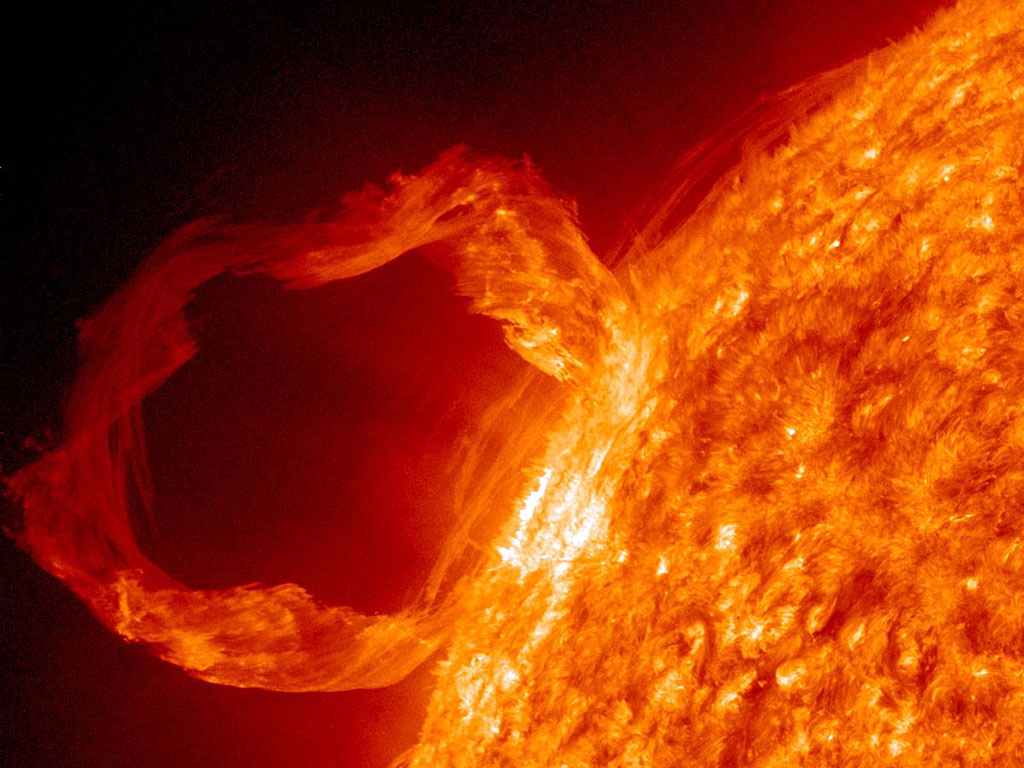 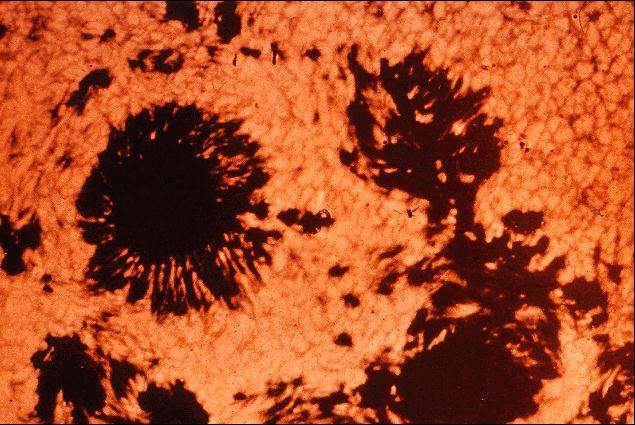 7
Atmosféra Slunce
Chromosféra
střední oblast sluneční atmosféry, relativně tenká a řídká, její tloušťka je přibližně 
   10 000 – 16 000 km
v ní se teplota zvyšuje na 1 mil. K
typickými útvary jsou například chromosférické erupce = náhlá zjasnění ve fotosféře a chromosféře doprovázená výrazným uvolněním hmoty a energie
8
Atmosféra Slunce
Koróna
oblast nad chromosférou
je nestabilní, rozpíná se a v oblasti Země přechází v tzv. sluneční vítr = proud ionizovaných částic  vanoucí od Slunce rychlostí 500 km/s
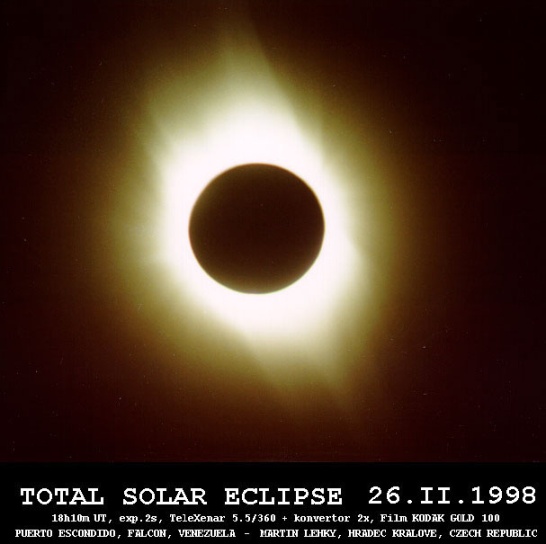 9
Charakteristiky hvězd
Charakteristiky hvězd
vzdálenost
magnituda
spektrální třída
hmotnost
rozměr
hustota
vlastní pohyb
10
Charakteristiky hvězd
Jednotky vzdálenosti: 
 světelný rok (ly = light year)
 vzdálenost jakou urazí světlo za jeden rok	
   1 ly = 9,460 5284 × 1015 m

 astronomická jednotka (AU)
	– vzdálenost Země od Slunce
	– 1 AU = 150 000 000 km
11
Charakteristiky hvězd
parsec (pc)
– vzdálenost, ze které by poloměr oběžné dráhy Země byl kolmo k zornému paprsku vidět pod úhlem 1“
1 pc = 3,26 ly
12
Charakteristiky hvězd
13
Charakteristiky hvězd
Astronomická délka
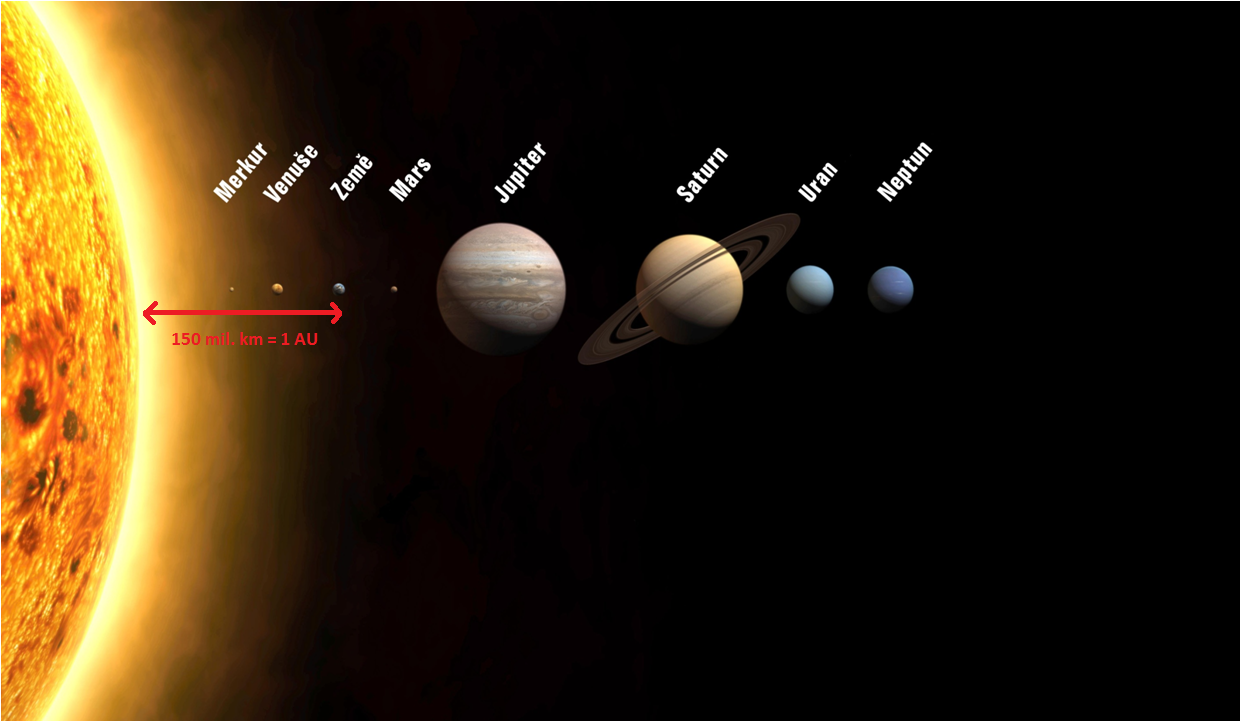 14
Charakteristiky hvězd
Parsec
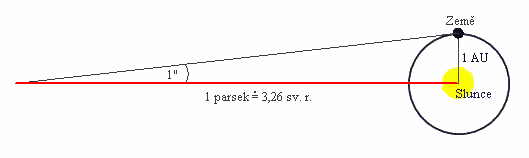 15
Charakteristiky hvězd
Magnituda
logaritmická míra jasnosti objektu
   Spektrální třída
dělení hvězd podle teploty povrchu

   Hmotnost
hmotnosti ostatních hvězd se porovnávají s    hmotností Slunce (0,1 až 80 MS), MS = hmotnost 							 Slunce
16
Charakteristiky hvězd
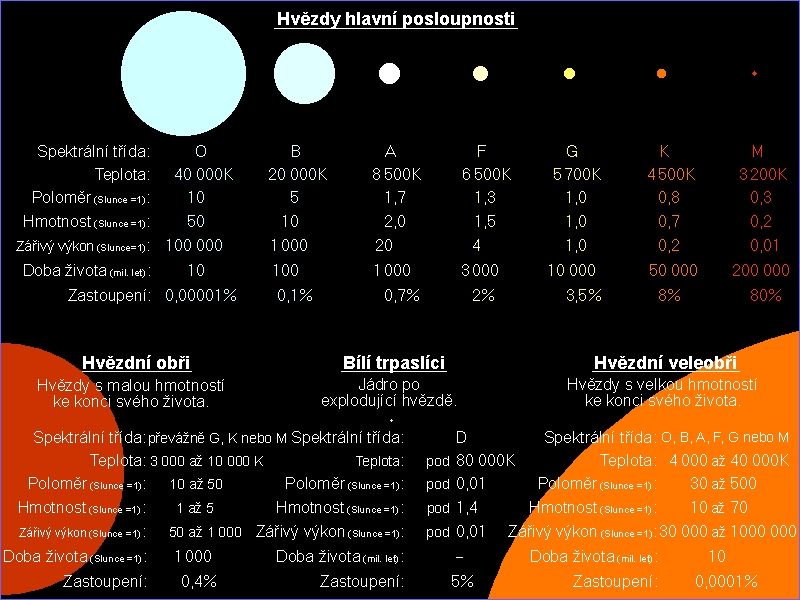 17
Charakteristiky hvězd
Rozměr
rozměry hvězd se porovnávají s rozměrem Slunce (10 km až 1000 RS), RS = poloměr Slunce
18
Charakteristiky hvězd
Hustota
hustota hvězd se porovnává s hustotou Slunce
hustotou se hvězdy liší nejvíce
19
Zrození hvězdy
vývoj hvězdy začíná gravitačním kolapsem obřího molekulárního mraku (GMC) tvořeného převážně H
při kolapsu se GMC rozdělí na menší a menší kousky, v každém z těchto fragmentů hroutícího se plynu se uvolňuje gravitační potenciální energii ve formě tepla
jakmile se zvyšuje teplota a tlak fragmentu, tak se fragment kondenzuje do super horké rotující sféry plynu, známé jako protohvězda
20
Zrození hvězdy
protohvězdy, které mají menší hmotnost než asi 1,6×1029 kg, nikdy nedosáhnou teploty potřebné k rozběhnutí jaderné fúze vodíku, tyto protohvězdy jsou známé jako hnědí trpaslíci
pro masivnější protohvězdy není problém dosáhnout teploty jádra okolo 10 miliónů Kelvinů, což umožňuje zahájení protonové řetězové reakce, která vede k vodíkové fúzi, nejprve na deuterium (2H) a pak na helium
21
Zrození hvězdy
Protohvězda
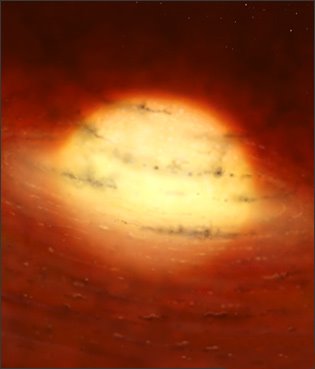 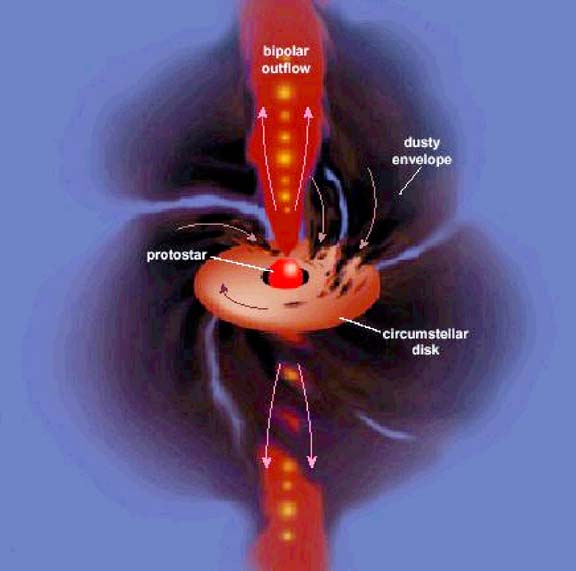 22
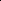 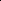 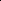 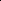 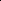 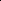 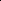 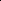 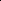 Zánik hvězdy
když hvězdě začne docházet H, začne klesat tlak v jádře
H v jádře postupně vyhořívá a vnější vrstvy stlačují jádro hvězdy
když teplota v jádře hvězdy dosáhne 100 milionů K začíná samotné helium, tedy odpad termonukleární reakce, hořet na uhlík
23
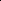 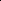 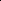 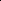 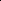 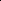 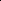 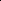 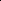 Zánik hvězdy
vnější slupky se rozepínají a hvězda nyní zabírá několika násobný objem
hvězda opouští hlavní posloupnost a stává se červeným obrem
24
Zánik hvězdy
Červený obr
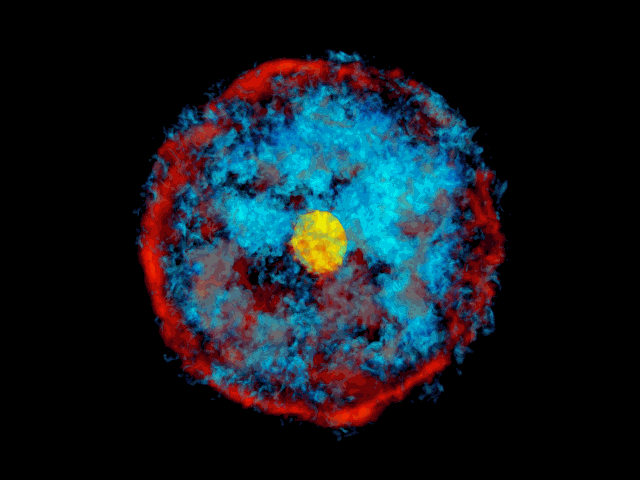 25
Zánik hvězdy
u hvězd střední hmotnosti, které nedosáhly termonukleární reakce H se obálka rozepne do okolí a vytvoří planetární mlhovinu
z jádra zbyde tzv. bílý trpaslík
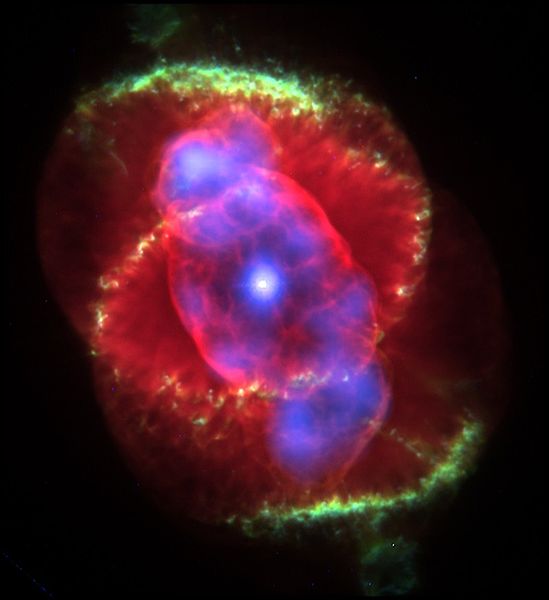 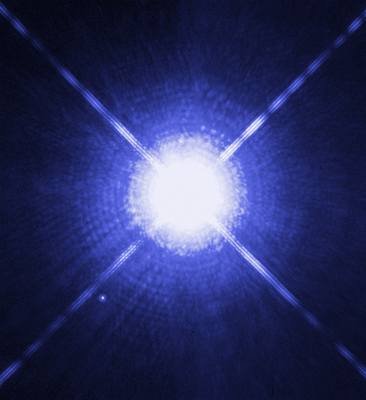 26
Zánik hvězdy
Supernova
u velkých hvězd s železným jádrem, nemůže dojít k přeměně He na C
dojde k zhroucení jádra a hvězda vybuchne
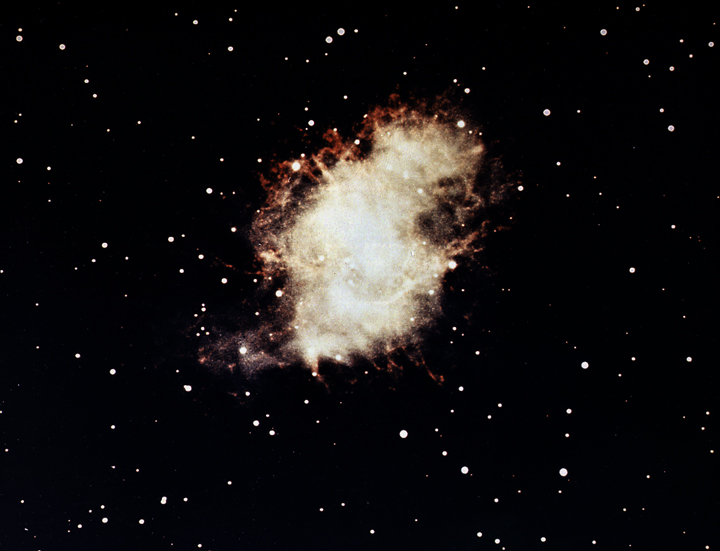 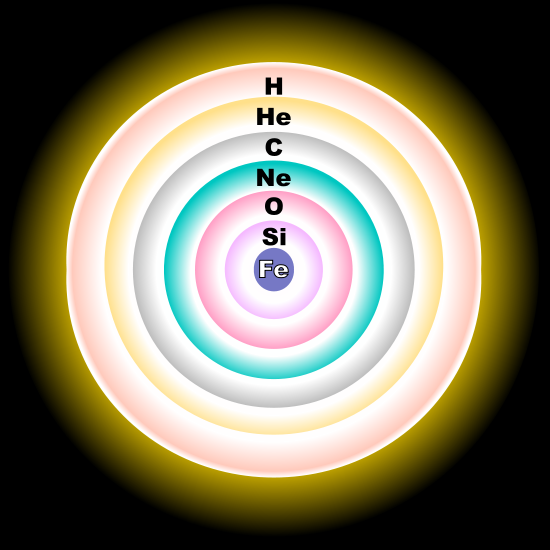 27
Zánik hvězdy
Neutronová hvězda
je pozůstatkem po výbuchu supernovy typu II.
jedna špendlíková hlavička neutronové hvězdy by vážila několik milionů tun
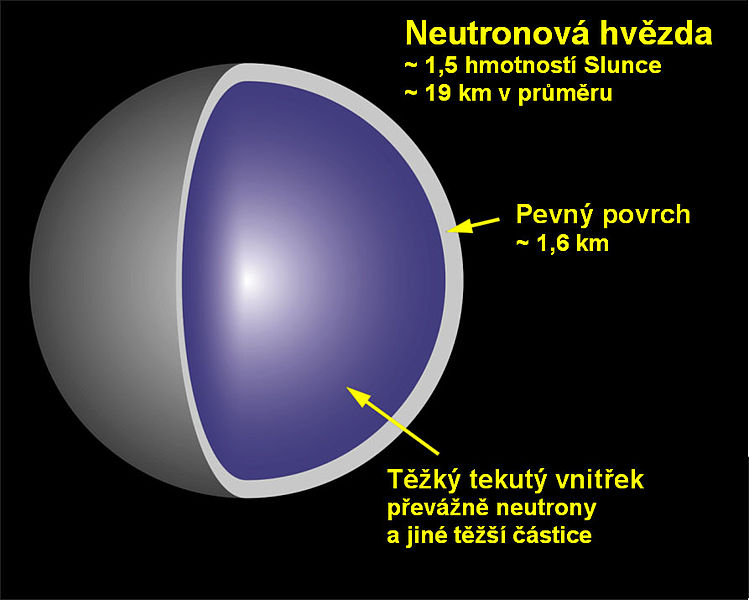 28
Zánik hvězdy
Pulsar
rotující neutronové hvězdy, které vyzařují elektromagnetické záření
pulsary mají svůj název odvozený z toho, že vysílají periodické pulsy
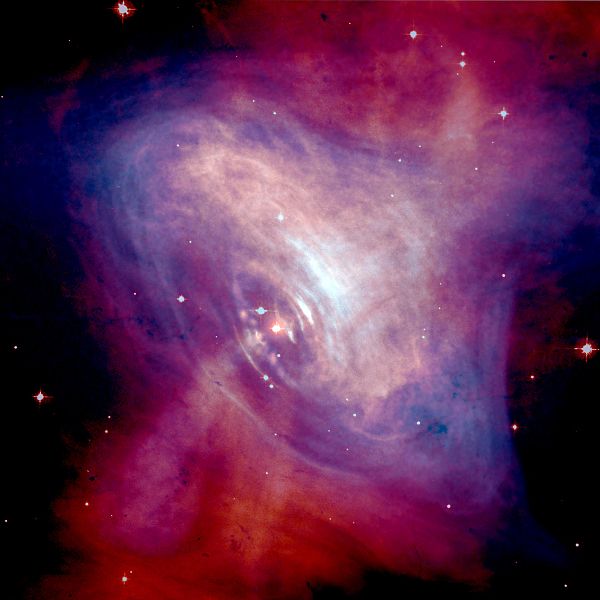 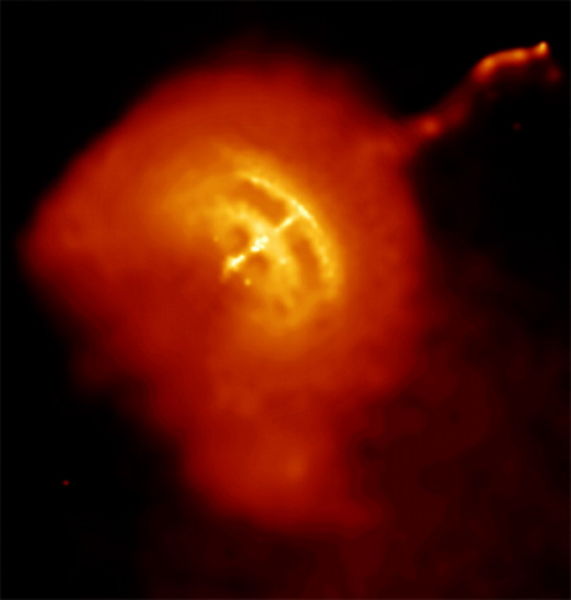 29
Zánik hvězdy
Černá díra
tlak degenerovaných neutronů je příliš slabý
tuto kontrakci pak můžeme pozorovat až do doby, kdy se hvězda uzavře před okolním vesmírem vytvořením tzv. Schwarzschildova poloměru, neboli horizontu událostí
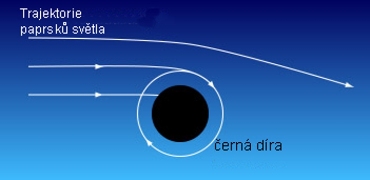 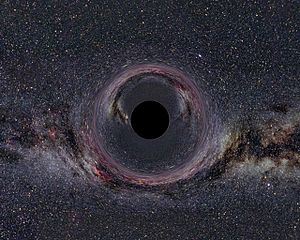 30
Galaxie
Galaxie
galaxie je tvořena miliardami planet, hvězd, měsíců, planetek, vesmírným prachem, kometami, meteory, ...
    tvary: 	eliptické - E
	spirální - S
	spirální s příčkou - SB
	nepravidelné - Ir
31
Galaxie
Tvary
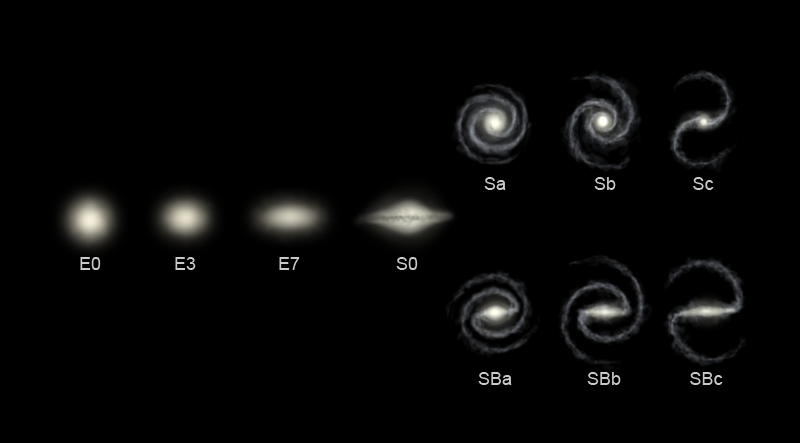 32
Galaxie - Mléčná dráha
naše galaxie se nazývá Mléčná dráha
v porovnání s okolními galaxiemi patří Mléčná dráha mezi největší
obsahuje přibližně 300 miliard hvězd
má spirální tvar
v jejím středu je pravděpodobně supermasivní černá díra, která vyzařuje energii jako 100 mil. Sluncí a svou gravitační silou drží pohromadě celou galaxii (jako Slunce drží sluneční soustavu)
33
Galaxie - Mléčná dráha
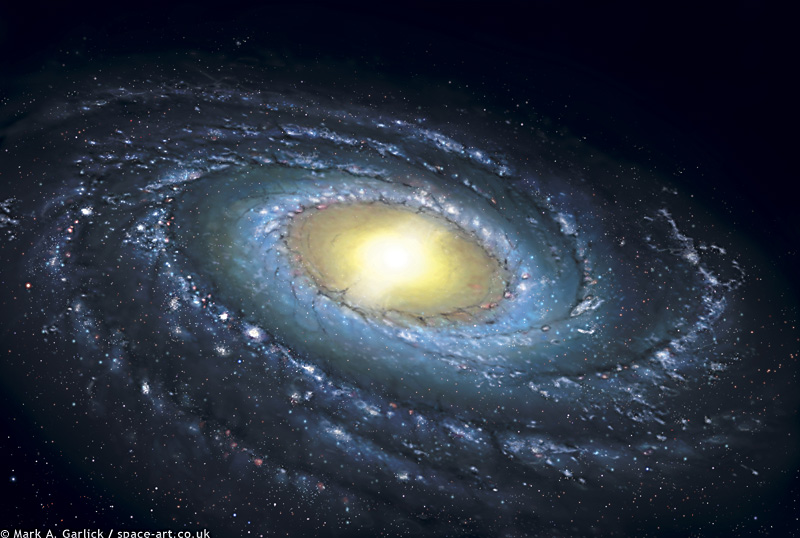 25 000 LY
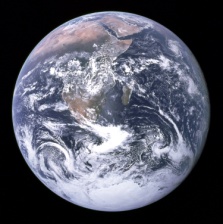 100 000 LY
34
Galaxie - Mléčná dráha
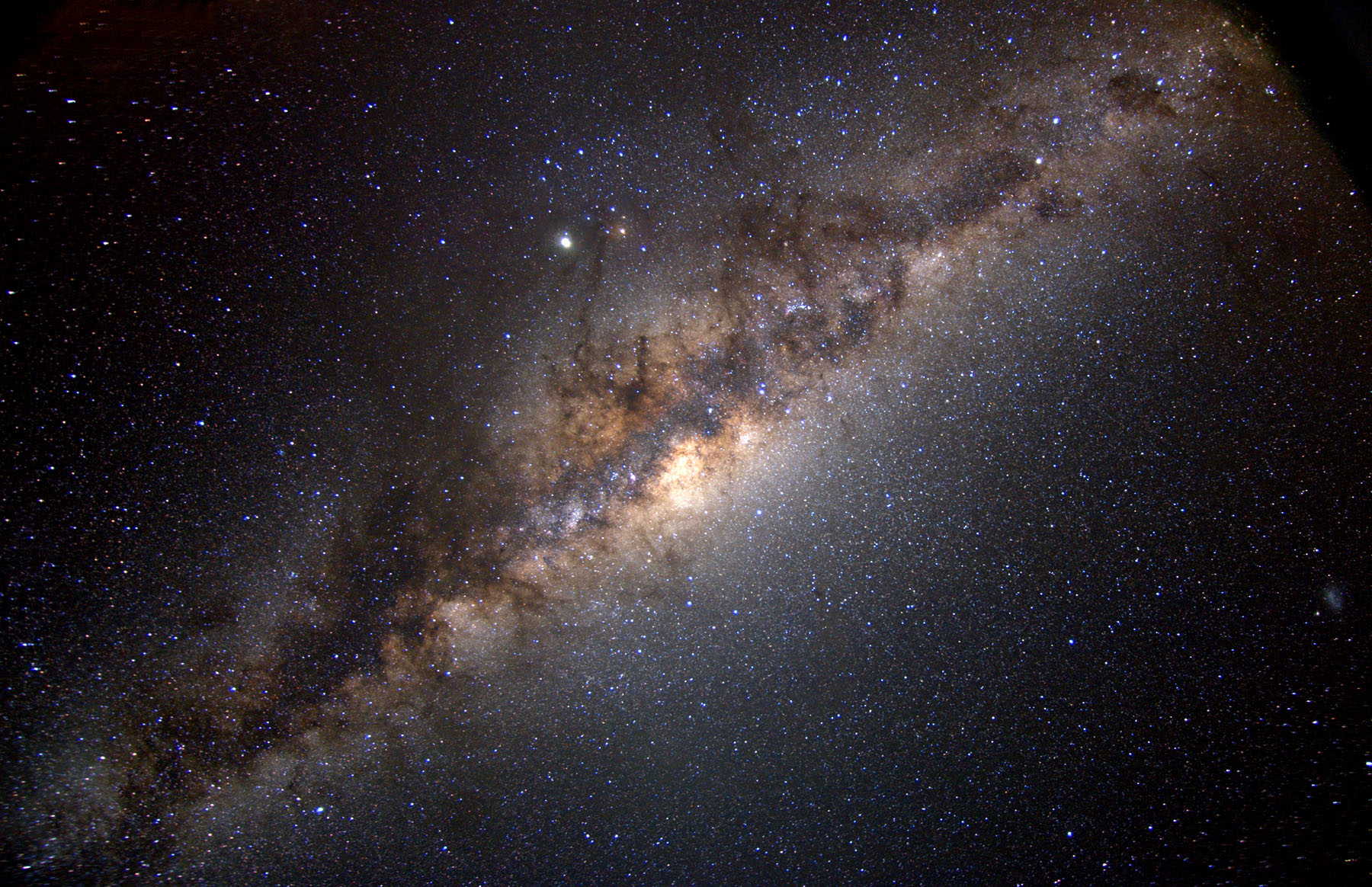 15 000 LY
35
Vesmír
před 13,7 miliardami let vznikl náš vesmír jako výsledek obřího výbuchu známého pod pojmem Velký třesk
tato exploze vytvořila veškerou hmotu vesmíru
na začátku byla všechna hmota v bodu o nulovém objemu, zvaném singularita, 
    a o nekonečné teplotě
po výbuchu vznikl čas a prostor
36
Reliktní záření
= elektromagnetické záření, které přichází z vesmíru ze všech směrů a mohlo by být pozůstatkem z období nedlouho po velkém třesku
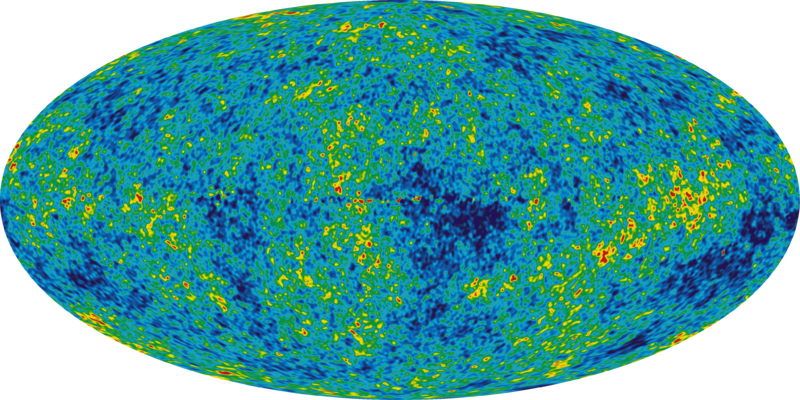 37
Výzkum vesmíru
éra výzkumu vesmíru začala vypuštěním první umělé družice SPUTNIK 1
prvním živočichem vypuštěným do vesmíru byl pes Lajka vypuštěn ve Sputniku 2
Sputnik 1
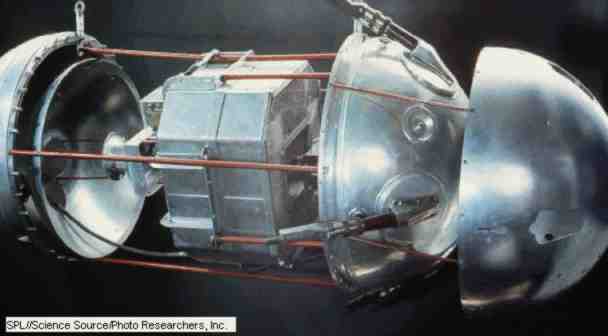 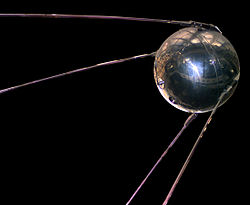 38
Výzkum vesmíru
Sputnik 2
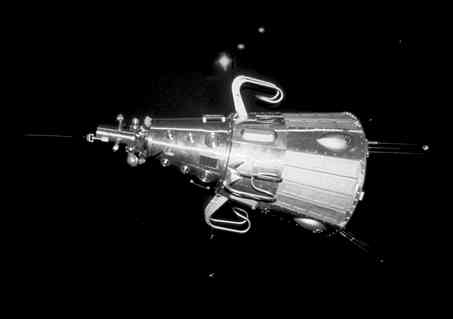 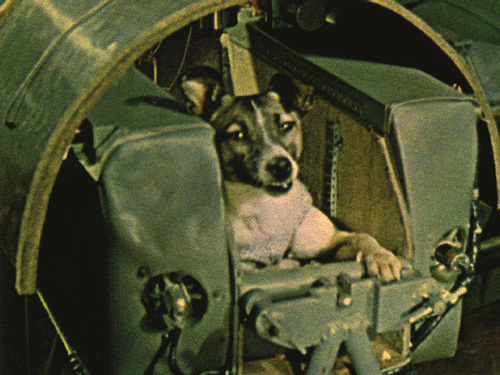 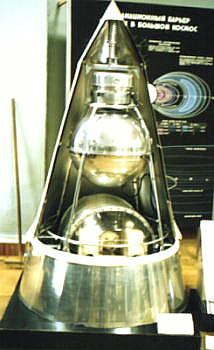 39
Výzkum vesmíru
Hubblův teleskop
pojmenovaný podle amerického astronoma Edwina Hubbla
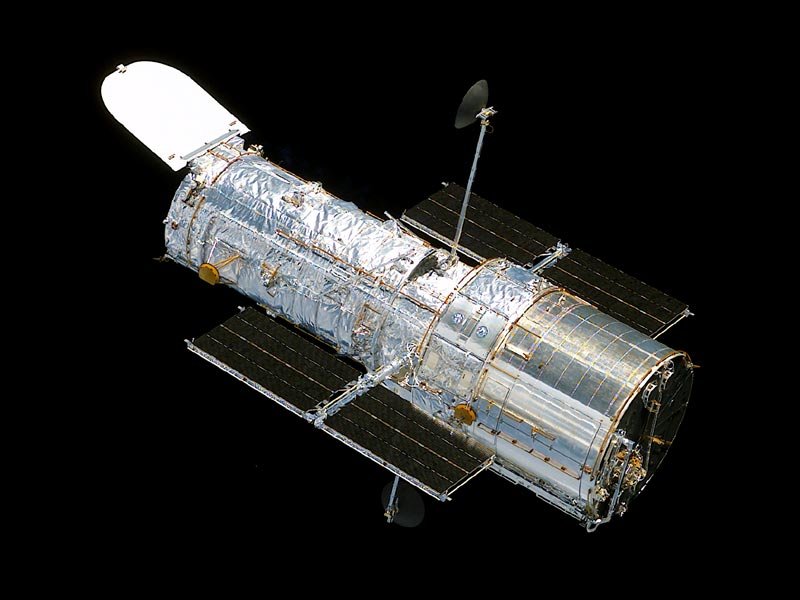 40
Výzkum vesmíru
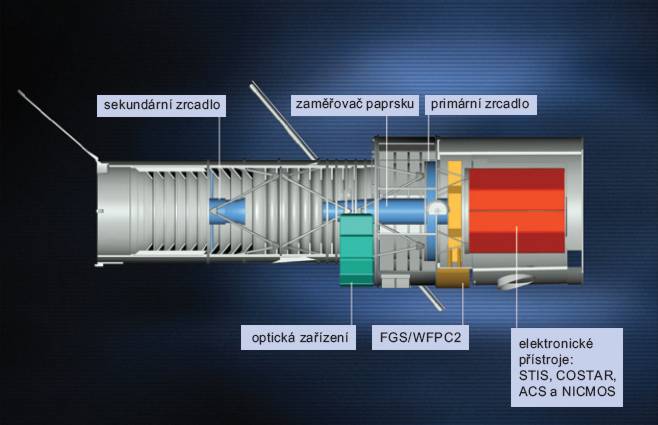 41
Výzkum vesmíru
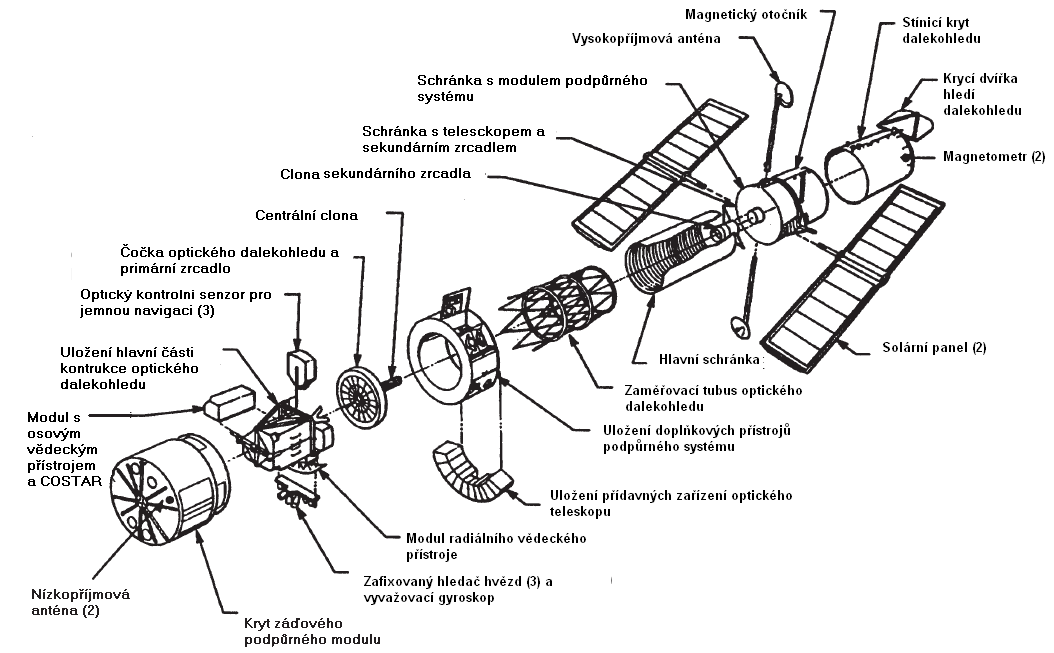 42
Výzkum vesmíru
Laboratoře v kosmu
další část kosmického výzkumu probíhá v blízkosti Země
spočívá v umisťování kosmických stanic, na oběžných dráhách kolem Země
tyto kosmické stanice, jakými jsou např.Skylab nebo ruský Mir setrvávají v kosmu a mohou být navštěvovány astronauty
43
Výzkum vesmíru
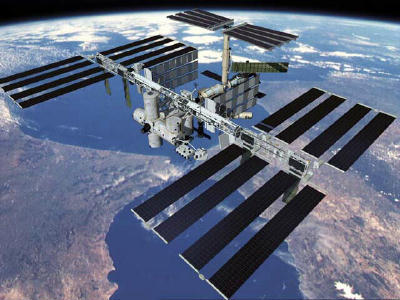 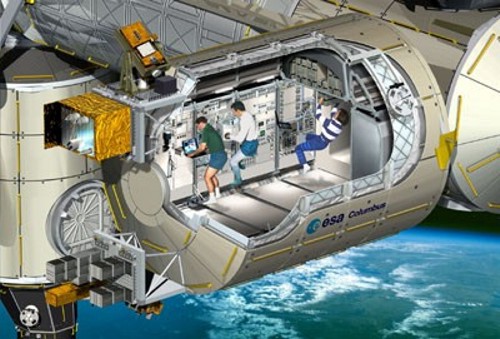 44
Použitá literatura a www stránky
aldebaran.cz
astronomia.zcu.cz
helios.kx.cz
objekty.astro.cz
wikipedia.com
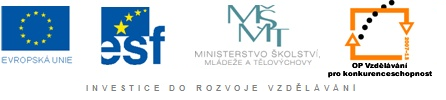 45